DRUGI NJUTNOV 
ZAKON
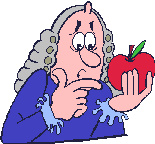 On govori o tome koliko ubrzanje    dobija tijelo mase      kad na njega djeluje sila    .
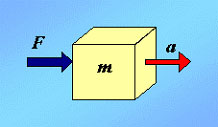 Drugi Njutnov zakon je osnovni zakon prirode i mehanike.
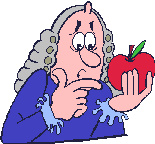 Laka kolica potavljena su na horizontalne šine. Kolica vuče sila zatezanja
   , koja nastaje kada se na drugi kraj niti,prebačene preko kotura, objese tegovi težine    .Ubrzanje kolica se izračunava pomoću rastojanja koja ona prelazi u jednakim vremenskim intervalima.
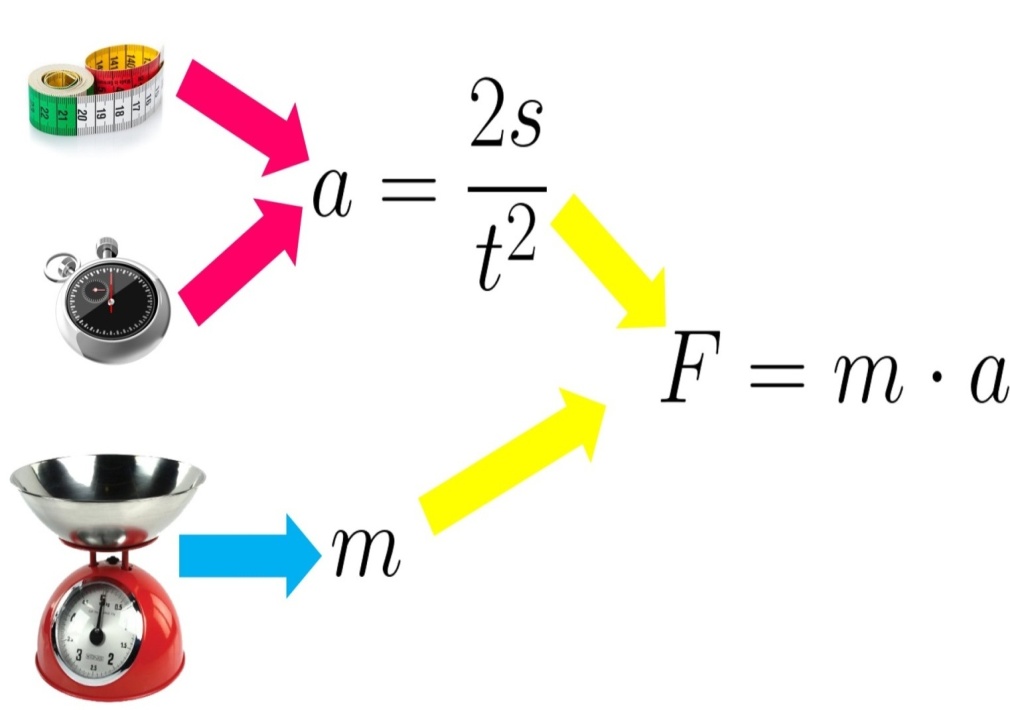 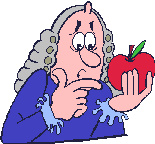 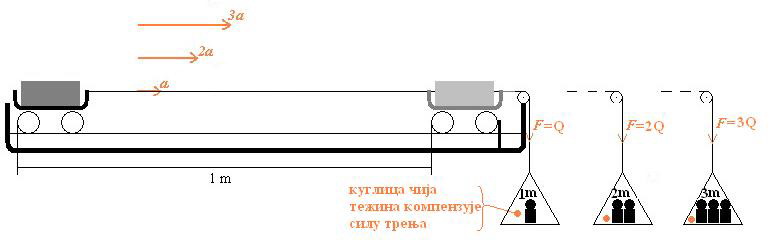 Ubrzanje kolica je upravo srazmjerno intenzitetu sile koja na njih djeluje.
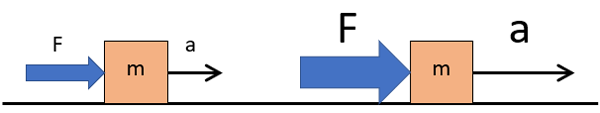 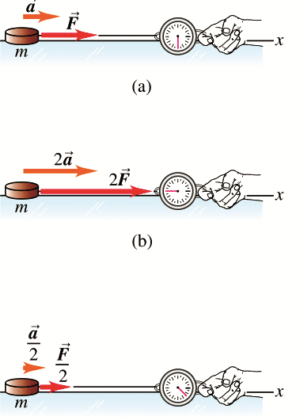 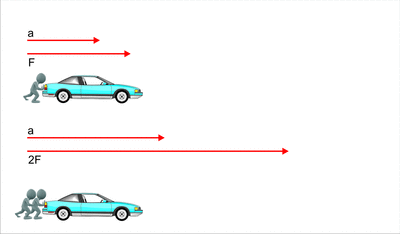 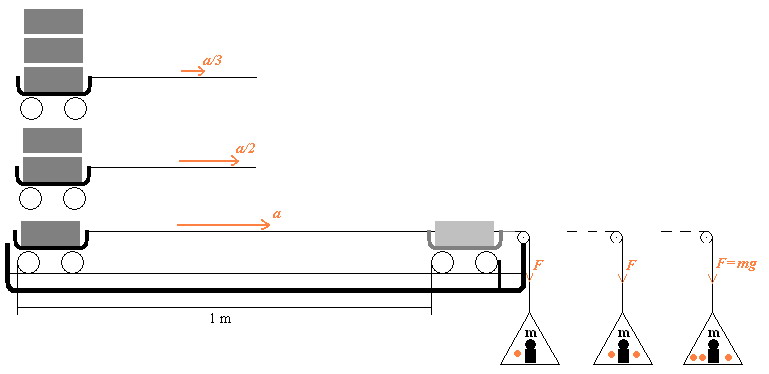 Ubrzanje kolica pri stalnoj sili koja na njih djeluje obrnuto je srazmjerna masi tijela.
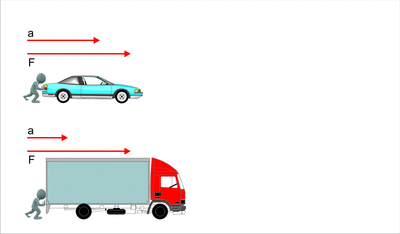 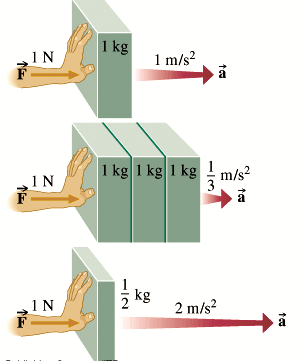 Objedinjavanjem dobijenih zavisnosti ubrzanja od intenziteta sile i mase slijedi zaključak da je ubrzanje koje dobije tijelo direktno proporcioonalno sili koja djeluje na njega, a obrnuto proporcionalan njegovoj masi.
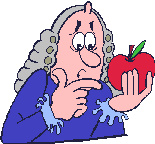 Drugi  Njutnov zakon glasi:
Intenzitet sile koja tijelu mase     saopštava ubrzanje       jednak je njihovom proizvodu.
Ako se masa tijela mjenja tokom kretanja ( raketa-masa se smanjuje, kišna kap –masa raste ). Drugi Njutnov zakon se može definisati i na drugi način:
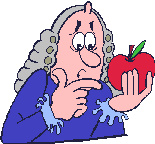 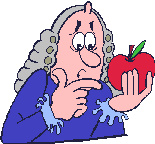 Drugi Njutnov zakon glasi:Odnos vektora promjene impulsa tijela i intervala vremena u toku kojeg se ta promjena desila jednak je sili koja djeluje na to tijelo.
Veličinu  Δp = FΔt  nazivamo impuls sile. Impuls sile je uvijek jednak impulsu tijela.
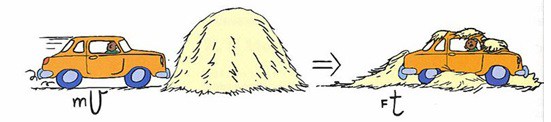 Težina tijela je sila kojom tijelo djeluje na horizontalnu podlogu.
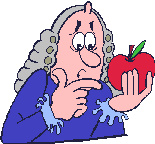 Jedinica  za  težinu tijela  je     .
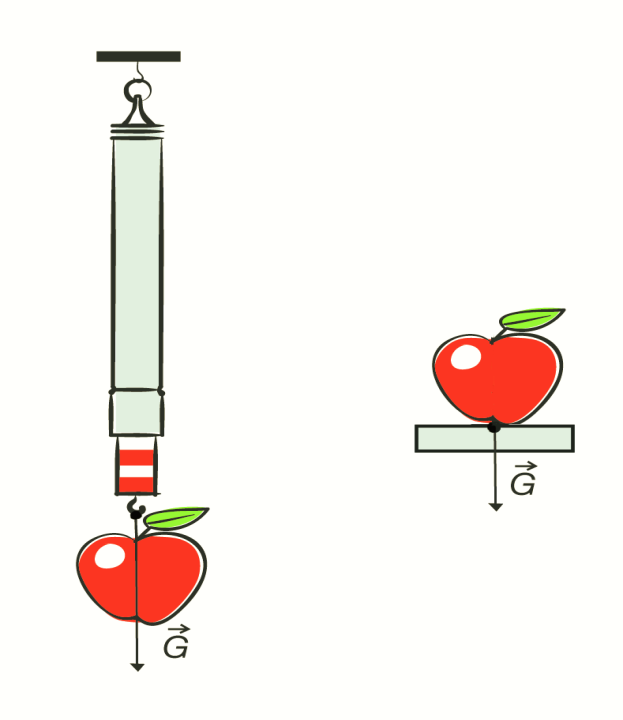 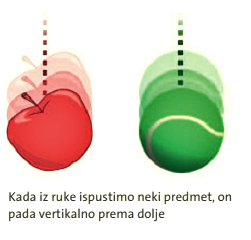 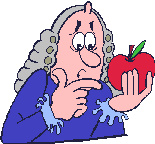 Zbog oblika Zemlje težina tijela na Zemljinoj površini nije svuda ista.
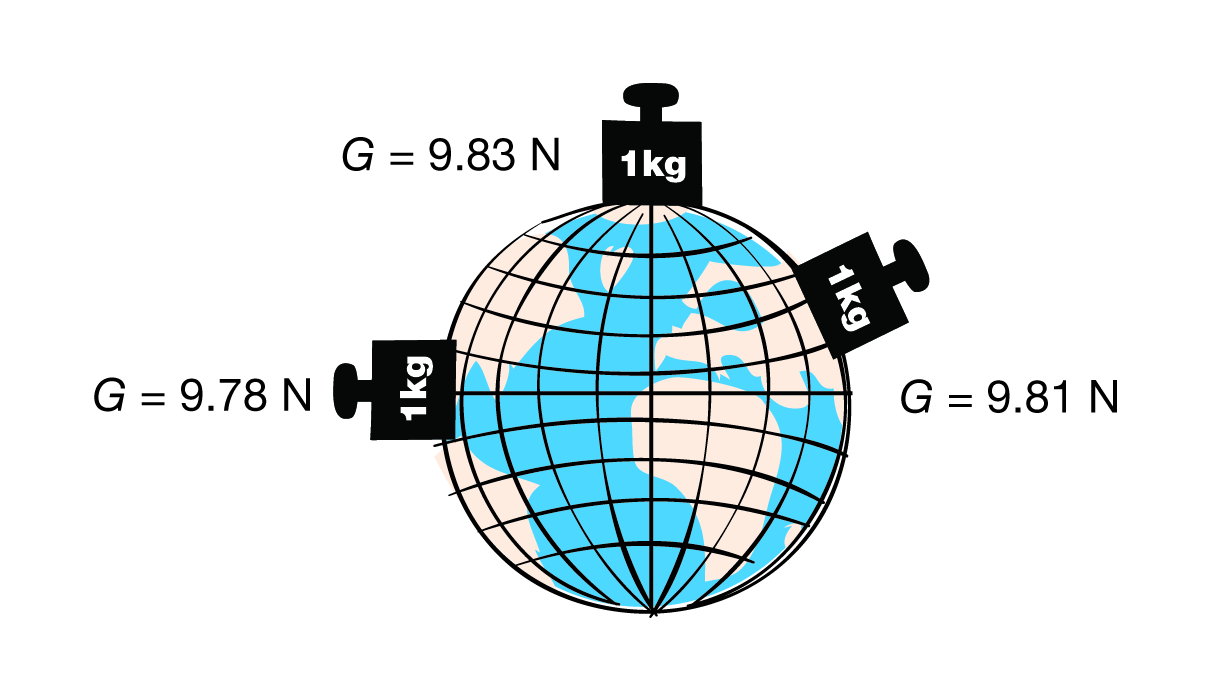 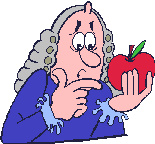 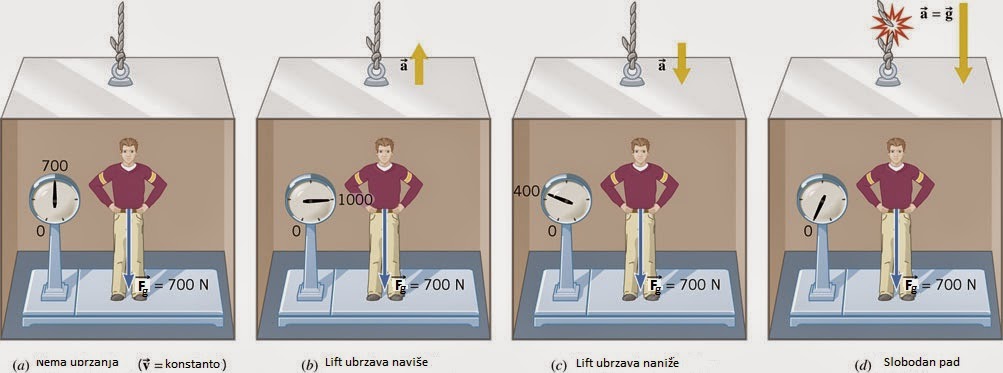 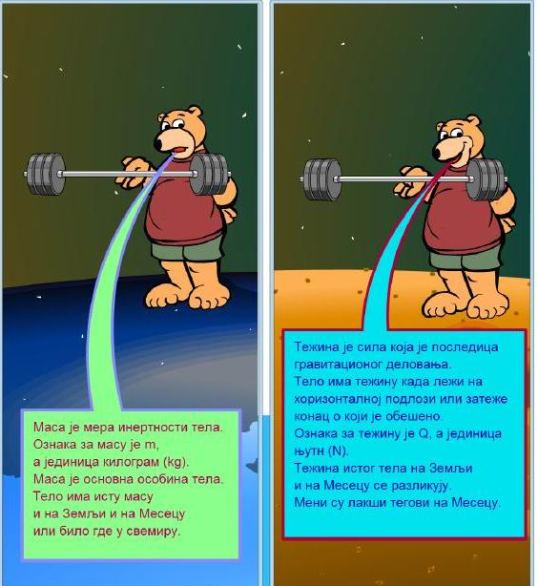 1.Odrediti ubrzanje tijela u primjerima na slici:
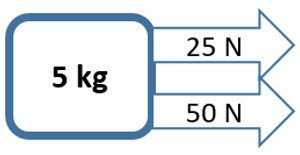 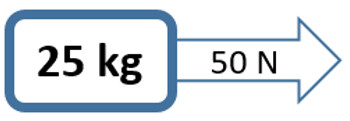 b)
a)
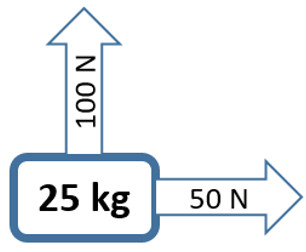 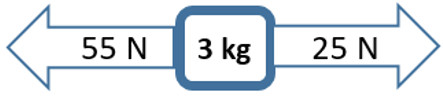 c)
d)